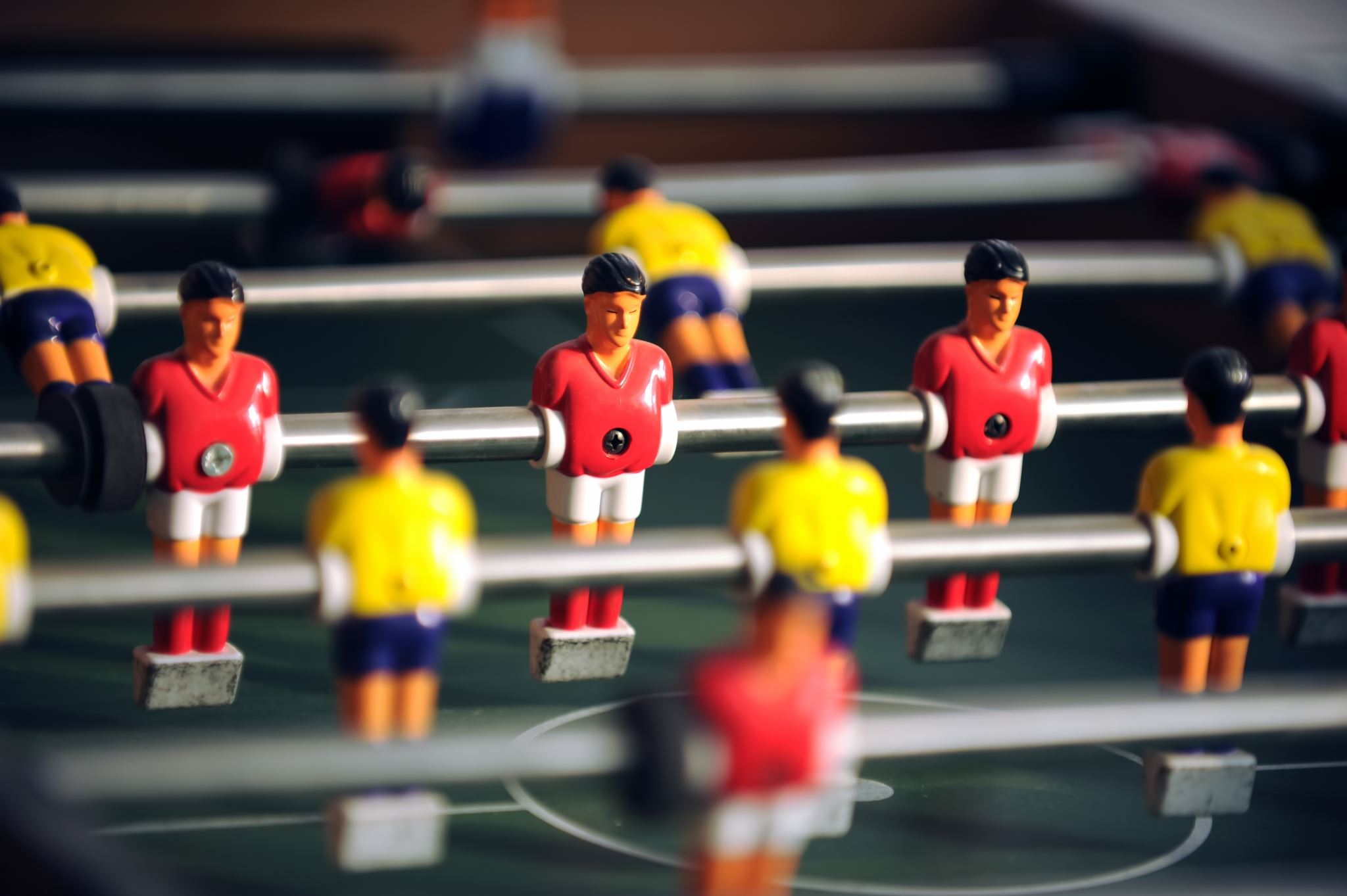 Sociální psychologie ve sportu
Mgr. et Mgr. Petra Pačesová, PhD.

petra.pacesova@fsps.muni.cz

Fakulta sportovních studií, Masarykova Univerzita v Brne
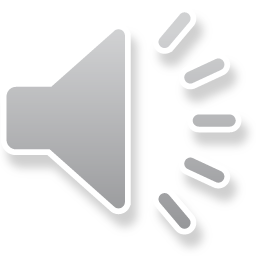 Stres v sociálnom a v športovom kontexte
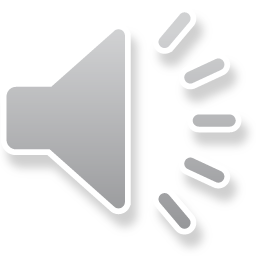 Stres v sociálnom a v športovom kontexte
Napriek tomu, že stres je vnímaný pomerne subjektívne vo všetkých jeho rovinách a symptómoch, stále môžeme vidieť jeho prepojenie aj na sociálny kontext
rodičia, tréner, členovia realizačného tímu, autority významné pre športovca, funkcionári či inštitúcie, ktoré môže zvyšovať úroveň prežívaného stresu a pociťovaného tlaku na vlastný výkon
Nezastupiteľnú úlohu najmä v prípade detských športovcov zohráva úzke sociálne prostredie – rodina a samozrejme vzťahy medzi jej jednotlivými členmi, úroveň otvorenosti komunikácie, postoj k chybám a pod
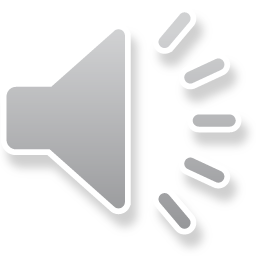 Stres a záťaž
Stres
= reakcia organizmu na nadmernú záťaž
= súbor regulačných mechanizmov nastupujúcich pri ohrození vnútornej homeostázy organizmu
= stres sa prejavuje ako špecifický syndróm, napriek tomu, že je nešpecificky vyvolaný
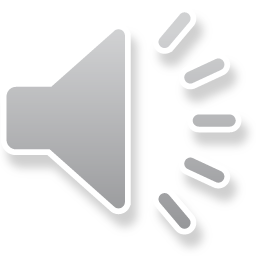 Záťaž z kvantitatívneho hľadiska
bežná psychická záťaž (nedosahuje hraničný prah pre vznik stresovej reakcie)
optimálna psychická záťaž (vzniká ak požiadavky situácie mierne presahujú možnosti človeka)
hraničná psychická záťaž (človek musí vynakladať nadmerné úsilie na vyrovnanie sa s požiadavkami situácie) 
extrémna psychická záťaž (požiadavky situácie vysoko prevyšujú možnosti jednotlivca, nastáva preťaženie organizmu)
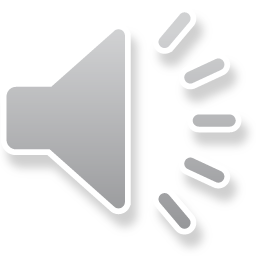 Naučiť sa spracovať náročné situácie znamená pre športovca obvykle pri tomto procese prejsť postupne tromi fázami (Neely et al. 2017)
V prvej fáze, sami rodičia považujú za potrebné naučiť svoje športujúce dieťa zvládnuť a spracovať krízovú situáciu a negatívnu skúsenosť spojenú napr. s neúspechom v súťaži, odmietnutím, športovým zlyhaním, dôsledkami zranenia a pod. Pomerne často sa stáva, že detskí športovci sa domnievajú, že takáto kritická situácia je náročná aj pre ich rodičov.
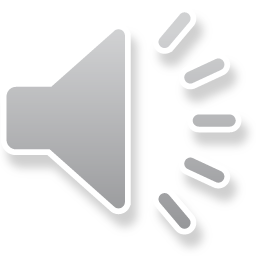 V druhej fáze nastáva vzájomná spolupráca, na ktorej sa podieľajú nielen rodičia, ale aj aktívne do nej vstupuje aj športovec. Táto fáza je typická snahou o zvládnutie nepríjemných dôsledkov vzniknutej situácie, zároveň je to obdobie racionalizácie a snahy o prerámcovanie negatívneho chápania dôsledkov situácie
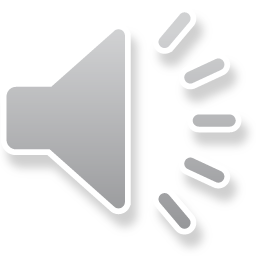 Tretia fáza predstavuje individuálnu aktivitu športovca zameranú na zvládnutie stresových a náročných situácií, na vytvorenie nových copingových stratégií, nastavení nových dlhodobých i krátkodobých cieľov a pod. Aj v tejto fáze sa však športovec môže obrátiť na členov rodiny a využiť sociálnu oporu, ktorú mu poskytujú
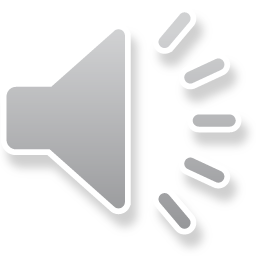 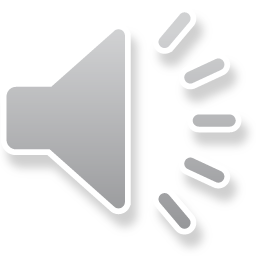 Eustres
Distres
vs.
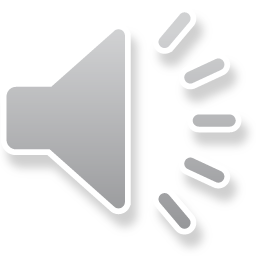 Práca so stresom
Čo je vlastne stres?
= reakcia organizmu na nadmernú záťaž
= súbor regulačných mechanizmov nastupujúcich pri ohrození vnútornej homeostázy organizmu
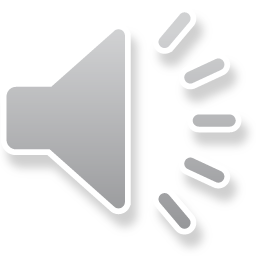 prejavuje sa ako špecifický syndróm, napriek tomu, že je nešpecificky vyvolaný
Záťaž z kvantitatívneho hľadiska
=bežná psychická záťaž (nedosahuje hraničný prah pre vznik stresovej reakcie)
=optimálna psychická záťaž (vzniká ak požiadavky situácie mierne presahujú možnosti človeka)
=hraničná psychická záťaž (človek musí vynakladať nadmerné úsilie na vyrovnanie sa s požiadavkami situácie)
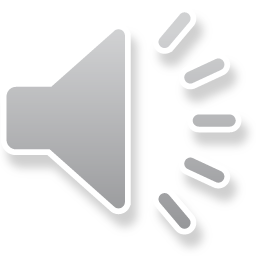 =extrémna psychická záťaž (požiadavky situácie vysoko prevyšujú možnosti jednotlivca, nastáva preťaženie organizmu)
GAS (general adaptation syndrome)
1. poplachová reakcia (A. R.- alarm reaction)
2. štádium rezistencie (S. R. - the stage of resistance)
3. štádium vyčerpania (S. E. – the stage of exhaustion)
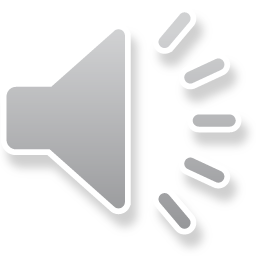